THE TRAILER TO HOW THE STORY ENDS
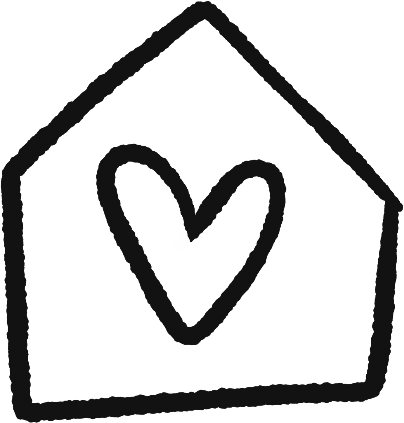 #ClimaxToTheStory
HOME
JESUS IS COMING BACK
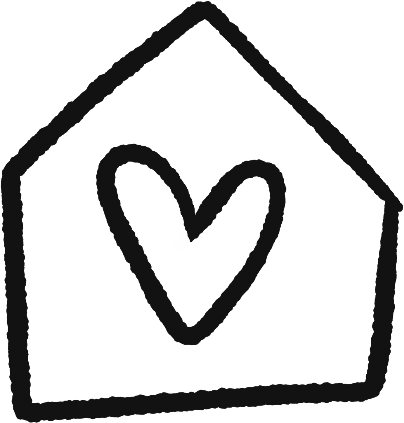 #ReturnOfTheKing
HOME
I AM MAKING ALL THINGS NEW
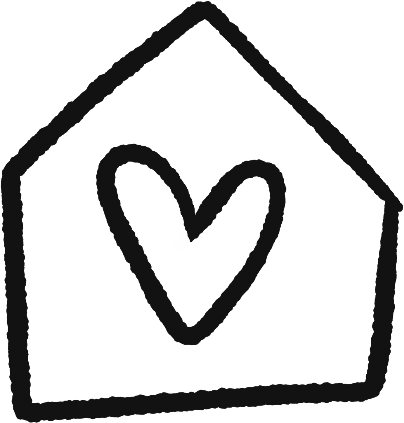 HOME
A NEW HEAVEN AND EARTH
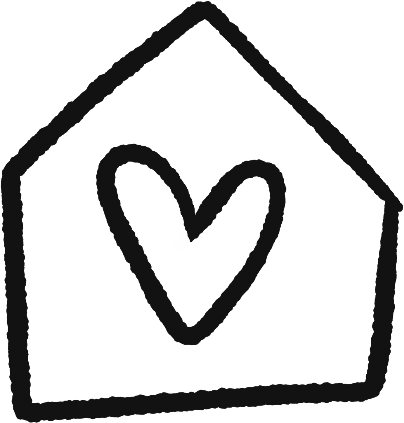 HOME
NO MORE TEARS, NO MORE PAIN
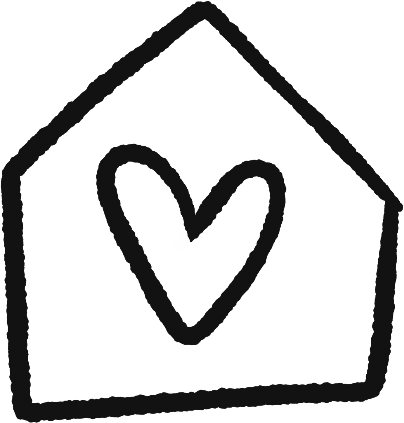 HOME
PERFECT LOVE PRESENT IN PERSON
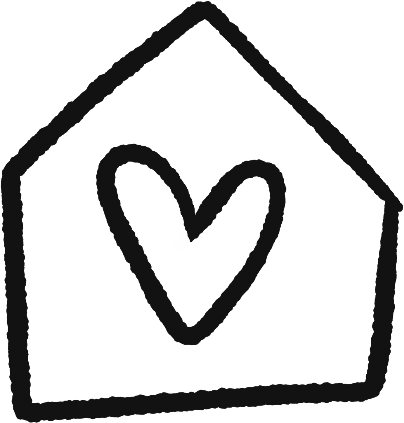 #PerfectLove #Jesus
HOME